Государственное учреждение образования
«Гимназия №2 г. Солигорска»

Людмила Антоновна Ларчик
Учитель истории и обществоведения высшей квалификационной категории

Урок Всемирной истории Нового времени в 7 классе
Тема урока : « Французская революция 1789-1799гг.»
Домашнее задание:
§ 16
повторить §§ 2-15
(личности и их достижения,
 даты и события, термины).
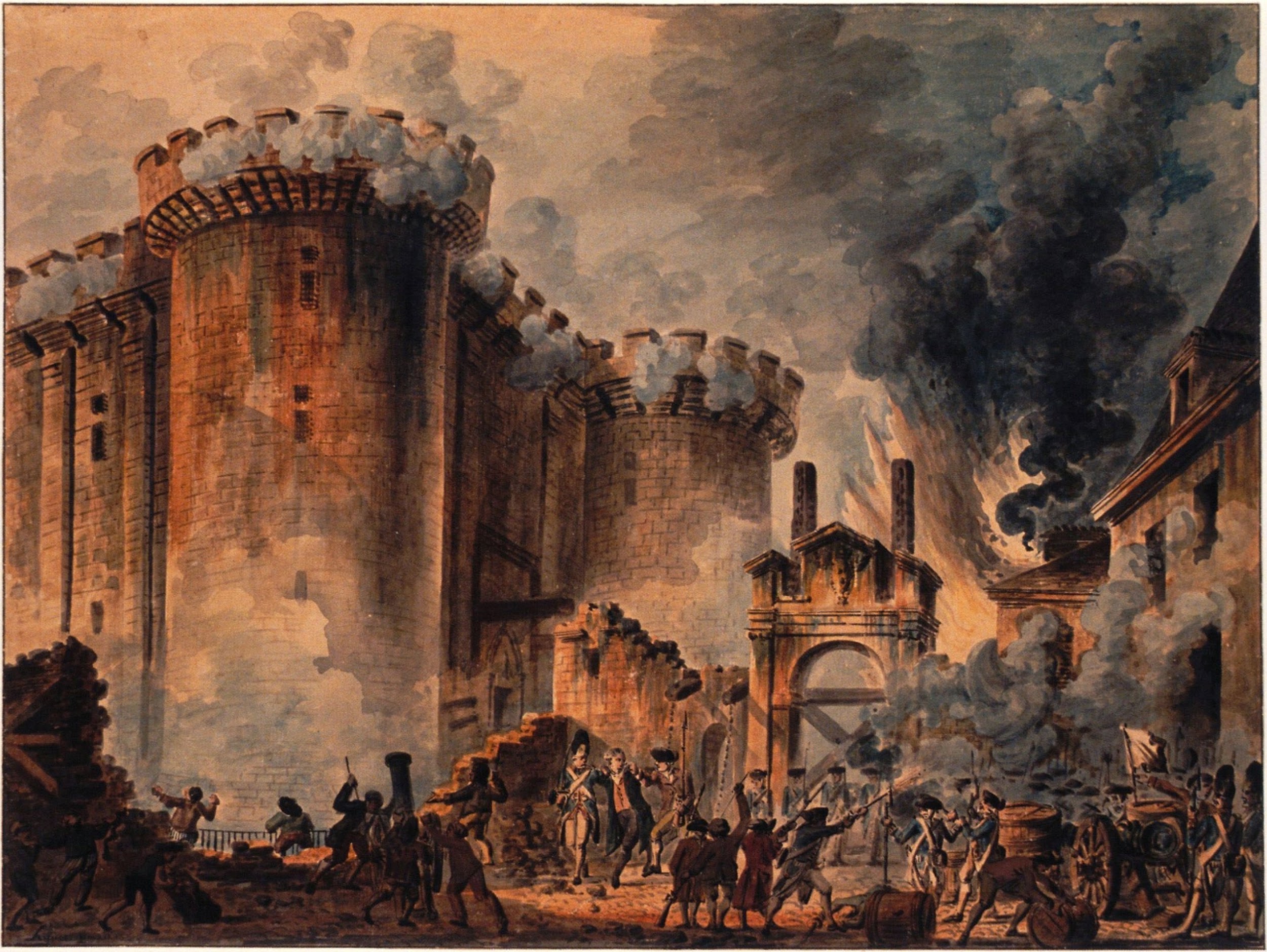 Французская 
буржуазная
 революция
1789-1799гг.
ПРОБЛЕМНОЕ ЗАДАНИЕ!
На основании анализа
экономического развития
Франции, системы политического
управления страной
выяснить причины революции.
Вспомните!
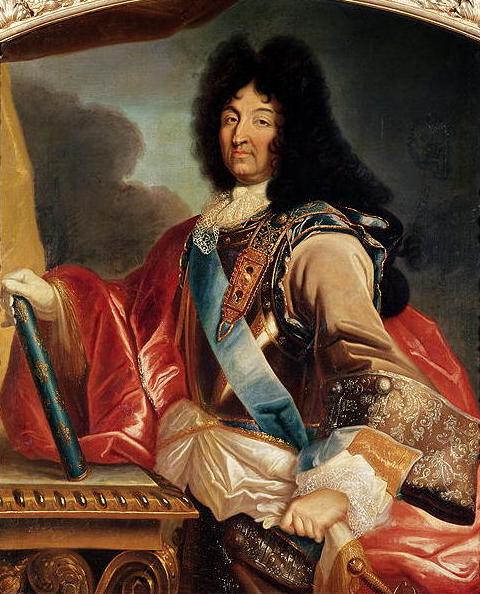 Какова была система государственного управления
во Франции   во времена правления  Людовиков
XIV-XVI?
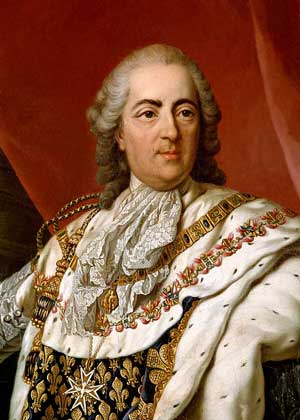 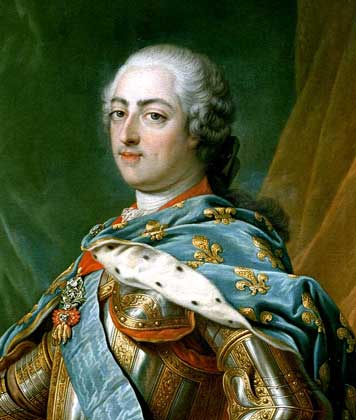 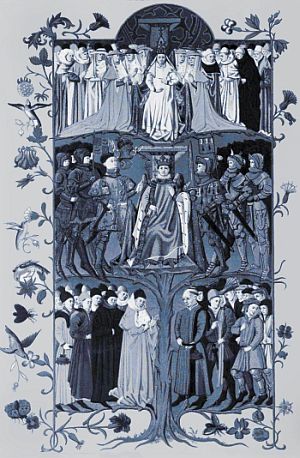 Перечислите
основные сословия, существовавшие во Франции
в 18 веке.
Каковы были взаимоотношения
между ними?
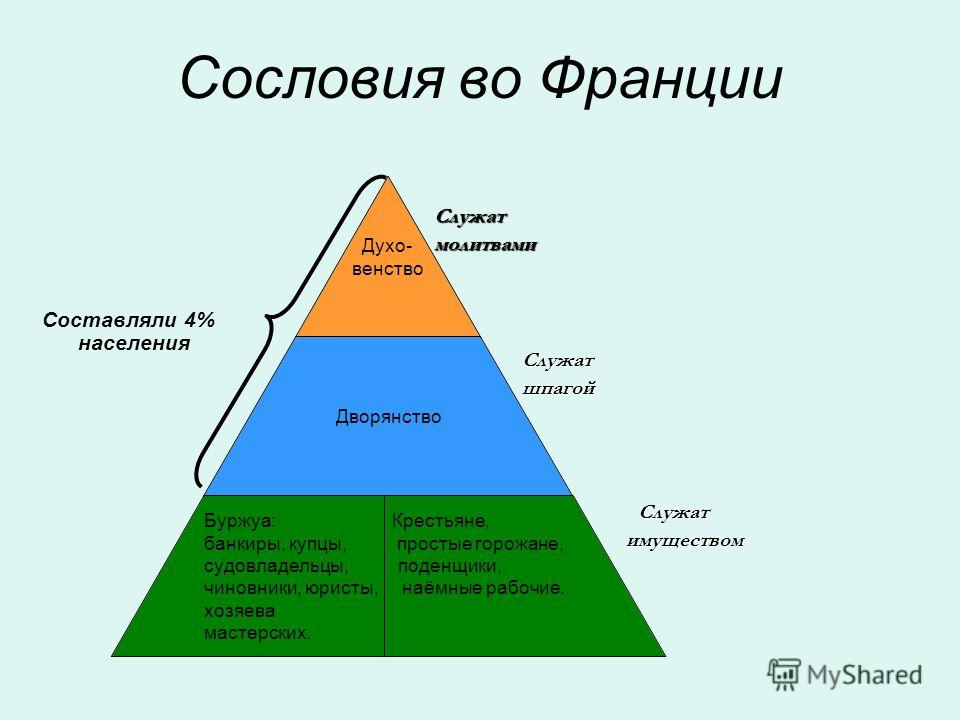 Особенно тяжёлое положение крестьян
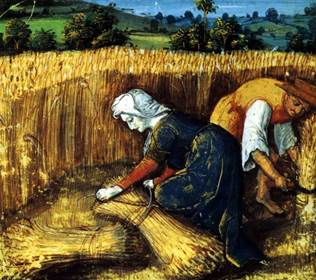 Поземельный 
налог
 государству
Налог
на соль
Феодальная 
рента
хозяину
Церковная 
десятина
Какой строй начинал развиваться во Франции в XVIIIв?
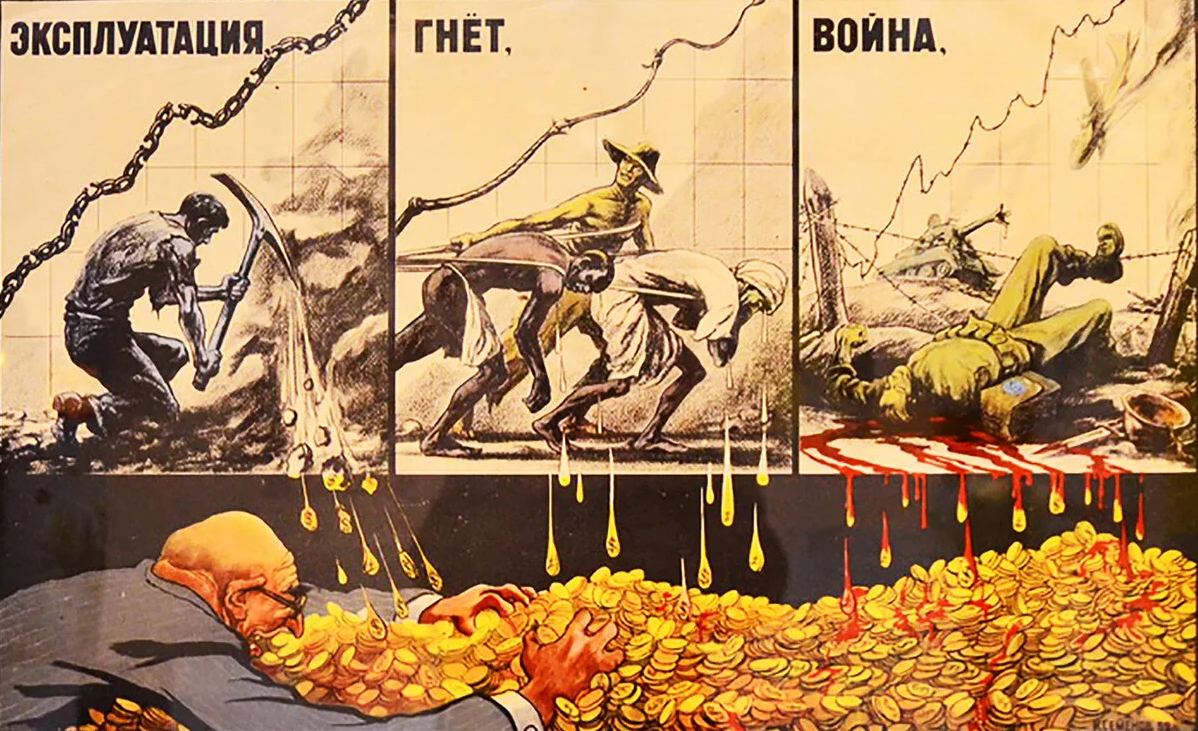 Причины революции
3. Тяжелое положение крестьян и кризис с/x
1. Сохранение старых порядков (королевского абсолютизма и феодально-сословных пережитков)             вело к застою в стране
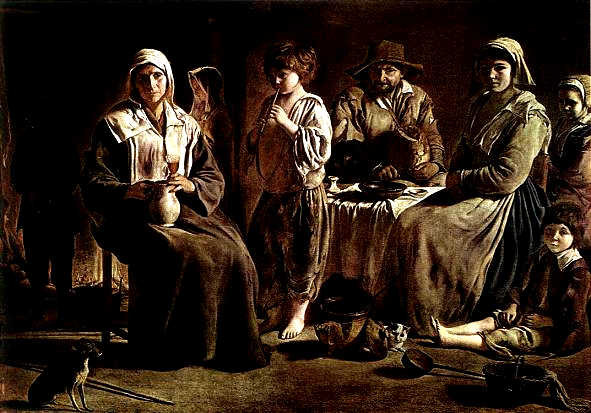 2. Кризис сословного стоя


3е сословие, к которому относились  буржуазия, интеллигенция, крестьяне, рабочие, ремесленники, мелкие торговцы, составлявшие 98 % населения, было ограничено в правах.
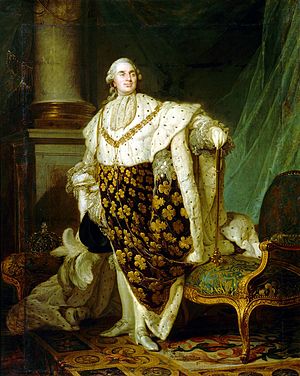 4. Субъективный фактор: распространение идей просветителей, критикующих монархический строй и неравенство ; ненависть всех слоев к абсолютизму
Проблемное задание!
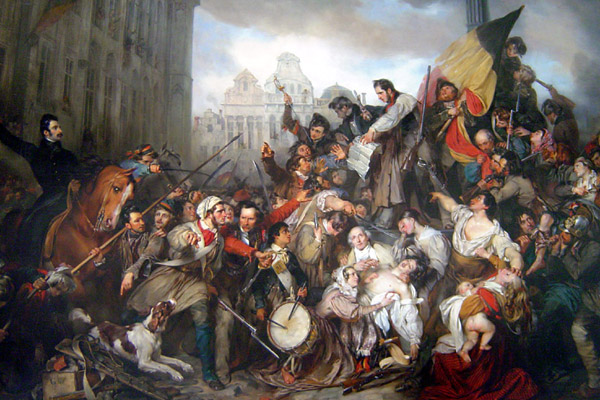 Каковы же предпосылки
революции?
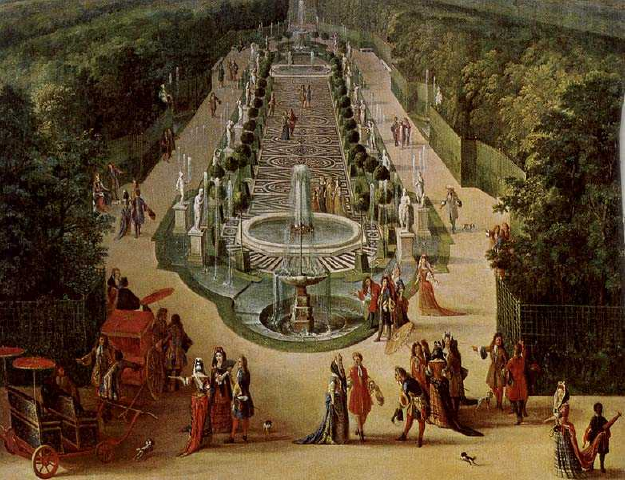 Финансовый кризис
Казна 
пуста
Государственный 
долг
огромен
Банкиры отказываются
предоставлять новые займы
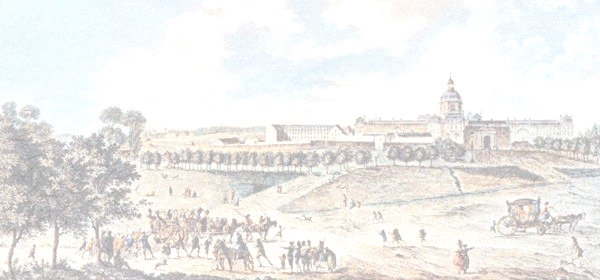 Экономический кризис
НЕУРОЖАИ, РОСТ ЦЕН НА ХЛЕБ
«МУЧНАЯ ВОЙНА»
«ГОЛОДНЫЙ ПОХОД» НА ВЕРСАЛЬ
ЗАБАСТОВКИ В ГОРОДАХ
РОСТ БЕЗРАБОТИЦЫ
5 мая 1789г.- созыв Генеральных штатов, не собиравшихся с 1614г.
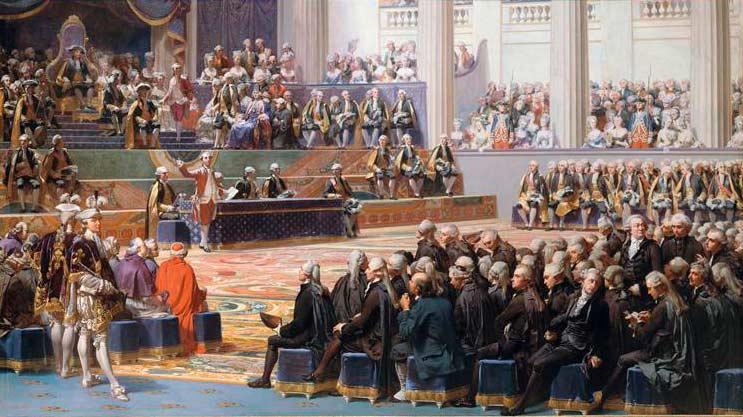 Причина?
Утверждение новой
системы налогообложения.
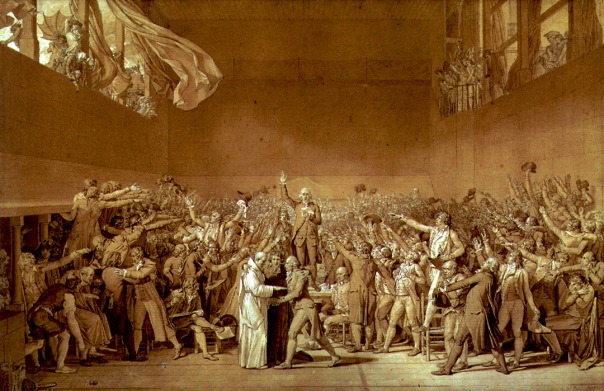 17 июня 1789г.
депутаты-реформаторы  провозгласили себя
Национальным собранием.
9 июля 1789г.
Национальное собрание преобразовано в
Учредительное собрание.
14 июля 1789г.
Начало революции
Взятие и разрушение Бастилии
26 августа 1789г.
Учредительное собрание приняло
«Декларацию прав человека и гражданина»
Люди рождаются и остаются свободными и равноправными. 
 Цель всякого политического общества есть охрана 
  естественных и неотчуждаемых прав человека, эти права 
  суть свобода собственность, безопасность и противление
  гнету.
 Основа всякой политической власти покоится в 
  народе; никакое учреждение и никакое лицо 
  не могут осуществлять власти, которая не 
  исходила бы от народа.
 Закон должен быть равный для всех, защищает
   ли он, или карает.
 Все, что не воспрещено законом, то дозволено.
 Каждый гражданин может свободно говорить, 
  писать и печатать, отвечая лишь перед законом 
  за злоупотребление  своей свободой слова.
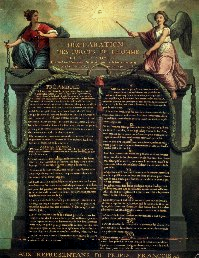 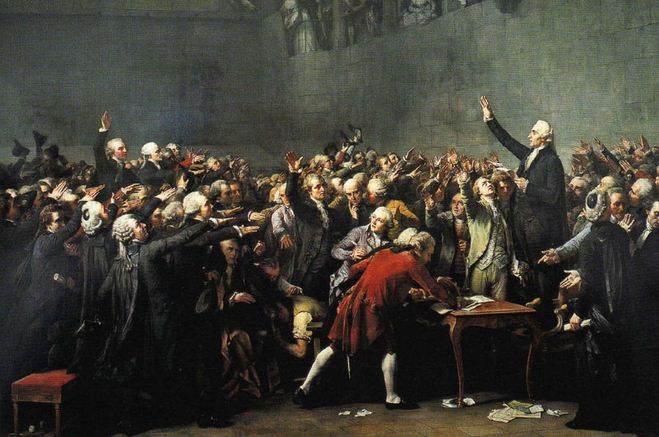 Какие ещё реформы и 
        преобразования были проведены
Учредительным собранием?
Преобразования, осуществлённые       (стр. 104, чтение с пометками)    Учредительным собранием
Ликвидировались прежнее сословное деление и сословные привилегии;
Отменялись все титулы дворянства и духовенства, феодальные повинности;
 Устанавливались свобода хозяйственной, предпринимательской деятельности и гражданское равенство;
Крестьяне получили возможность стать полноправными собственниками земли;
Все имущество церкви передавалось в распоряжение государства;
Представители духовенства становились государственными служащими, получавшими жалованье.
В сентябре 
1791г.
Учредительное 
собрание
приняло 
Конституцию и 
завершило 
свою работу.
Организация власти по Конституции
1791г.
Франция-конституционная монархия
Высшая 
законодательная 
власть-
Законодательное
 собрание
Высшая 
исполнительная 
власть-
Король
Высшая судебная власть-
Верховный суд
Расстановка сил
Правые
сторонники 
конституционной 
монархии
Левые-
сторонники
 республики
жирондисты
монтиньяры
якобинцы
В начале 1792г.осложняется
международное положение 
Франции:
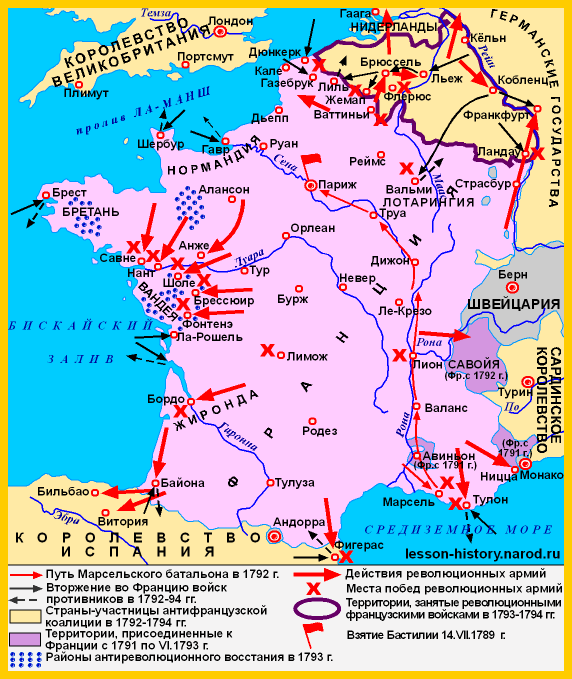 против неё создан союз Австрии и Пруссии
Апрель 1792 г. – Франция объявляет войну Австрии и Пруссии
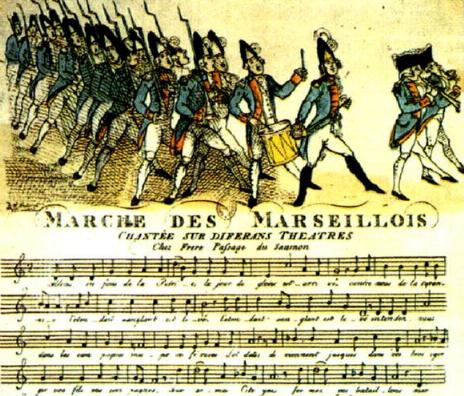 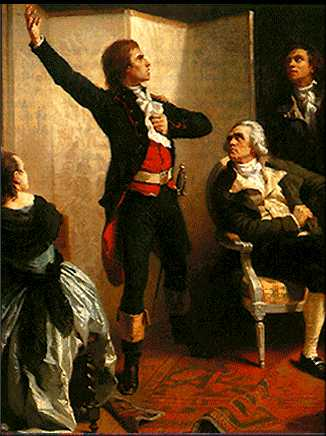 Марсельеза
Жозеф 
Руже де Лиль
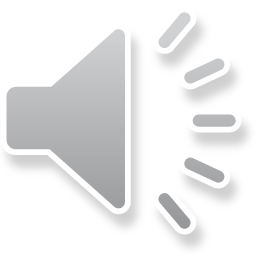 10 августа 1792г.- восстание в Париже.
Штурм королевского дворца Тюильри.
Арест королевской семьи.
Начало массовых убийств.
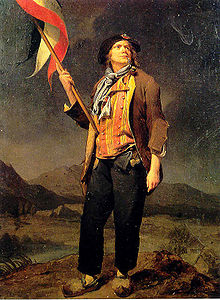 Формирование нового органа революционной 
власти- КОНВЕНТА на основе всеобщего
избирательного права, который 
21 сентября 1792г. упразднил королевскую власть.
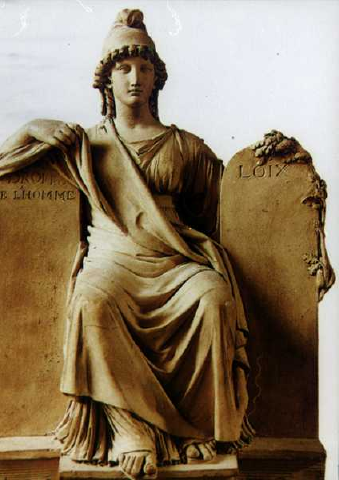 Статуя республики
22 сентября 1792 г. – провозглашение республики
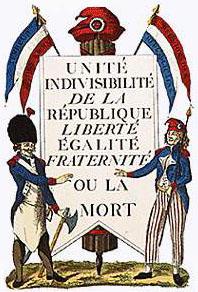 Союз 
неделимость
 республики
свобода
равенство
братство
или смерть
Январь 1793 г. – казнь Людовика XVI
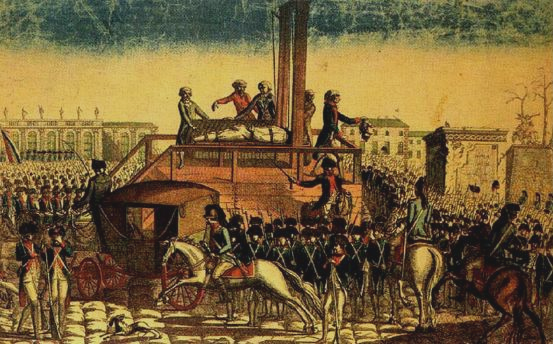 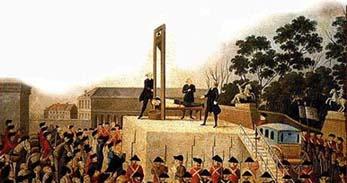 Познавательное задание!
Какой была реакция на казнь короля:
европейских стран, населения Франции?
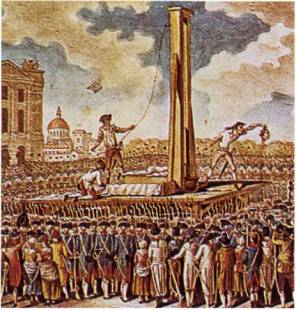 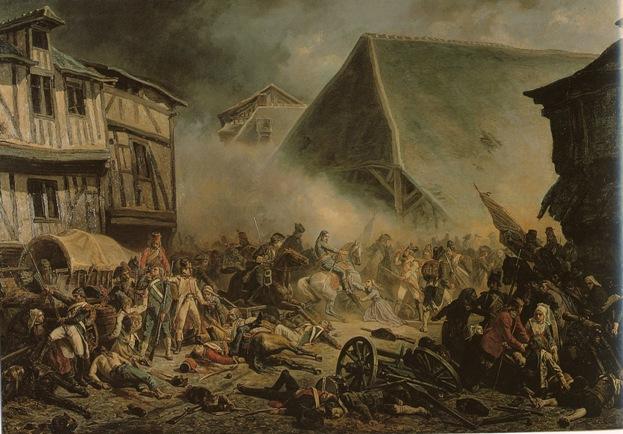 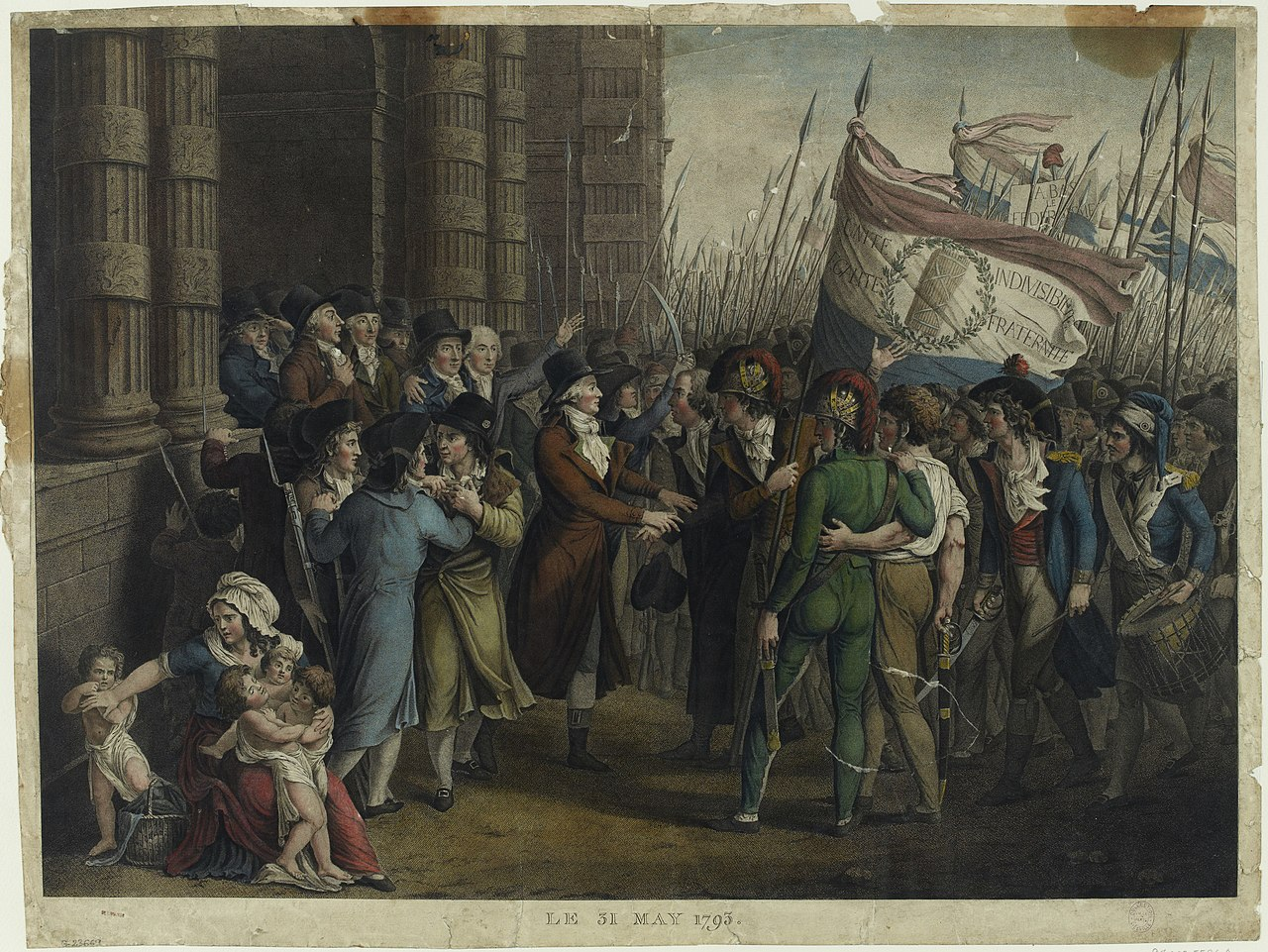 31 мая-2 июня 1793г.-
по инициативе местных органов управления
в Париже произошло восстание.
Арест депутатов-жирондистов.
Приход к власти якобинцев.
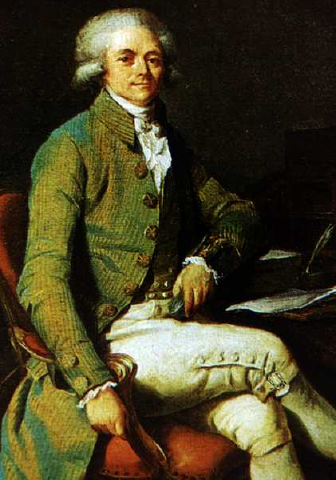 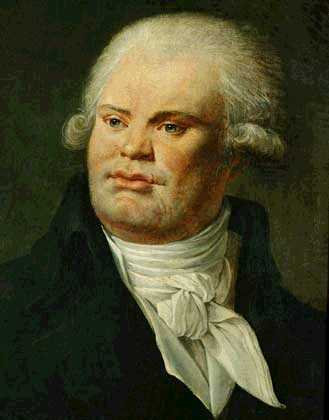 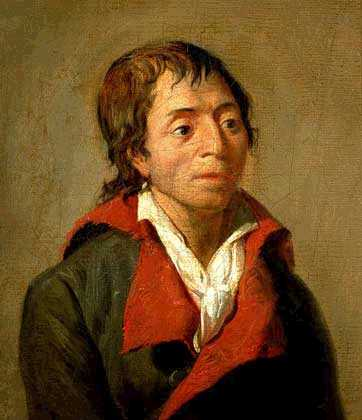 М. Робеспьер
Ж. Дантон
Жан Поль Марат
Якобинцы
Познавательное задание!
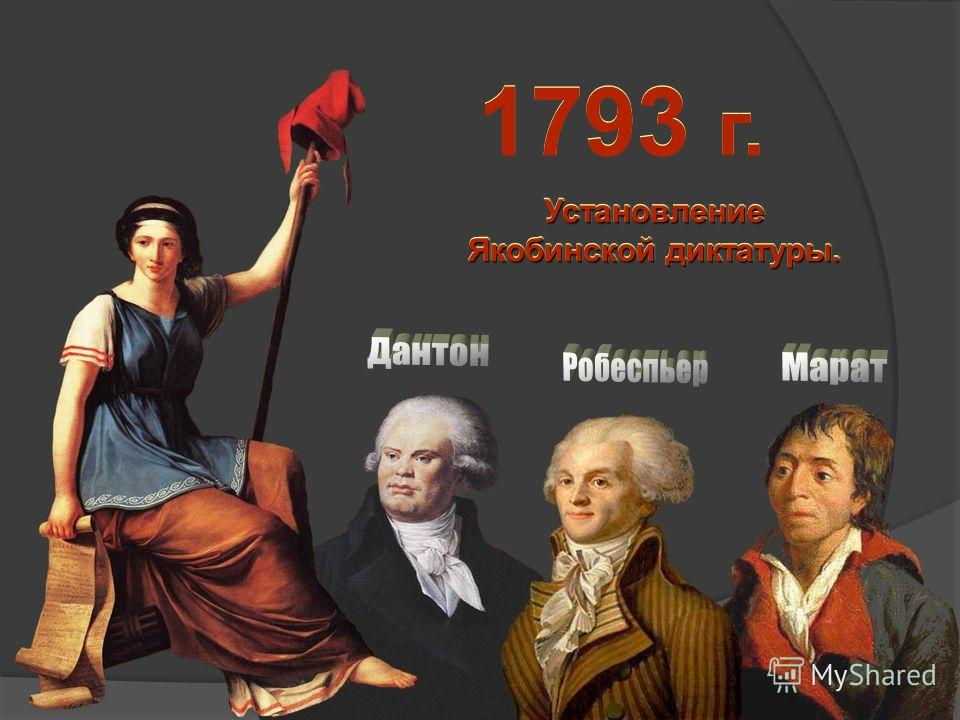 Какие изменения произошли
в стране в период
якобинской диктатуры?
Преобразования якобинцев
Отменены сеньориальные повинности;
Твёрдые цены на основные продукты питания, 
топливо и сырьё;
3. Закон о подозрительных;
4. Введён временный революционный порядок управления: вся власть сосредоточена в Конвенте и комитетах (Комитет общественного спасения и Комитет общественной безопасности);
5. В департаменты  и армию посылались специальные комиссары с неограниченными полномочиями;
6. Начало  деятельности революционного трибунала;
который одобрил массовые казни духовенства и 
знати (казнена вдова короля Мария Антуанетта, 
а весной 1794г. даже деятели революции
Ж.Ж.Дантон и К.Демулен).
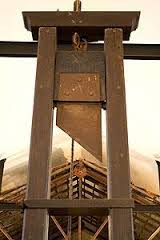 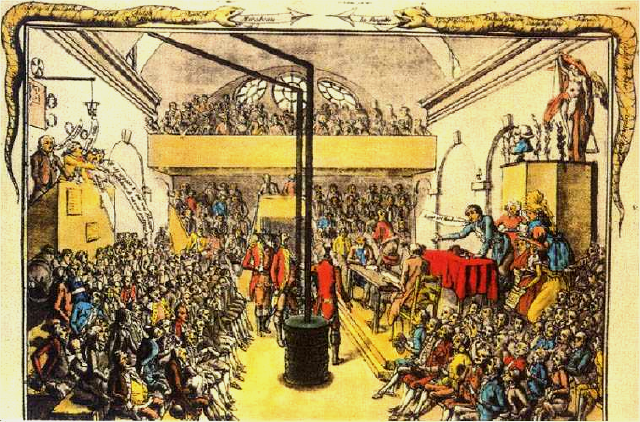 проведение военной реформы дало возможность к концу 1793г. очистить страну от неприятельских войск;
 свобода вероисповедания (дехристианизация);
введение культа Разума и «мучеников свободы»;
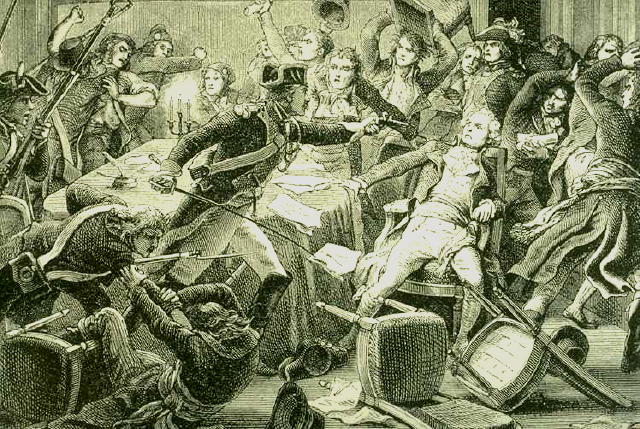 Казнь Робеспьера
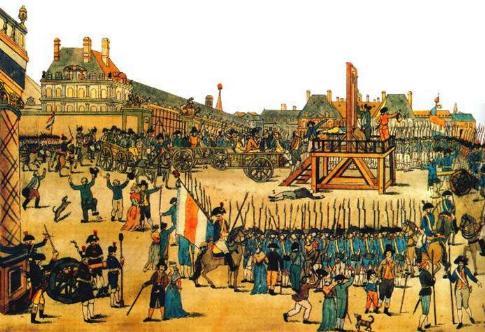 24 июля 1794 г. – государственный переворот
(термидорианский),
 арест Робеспьера
В чём причина
таких изменений?
Познавательное задание!
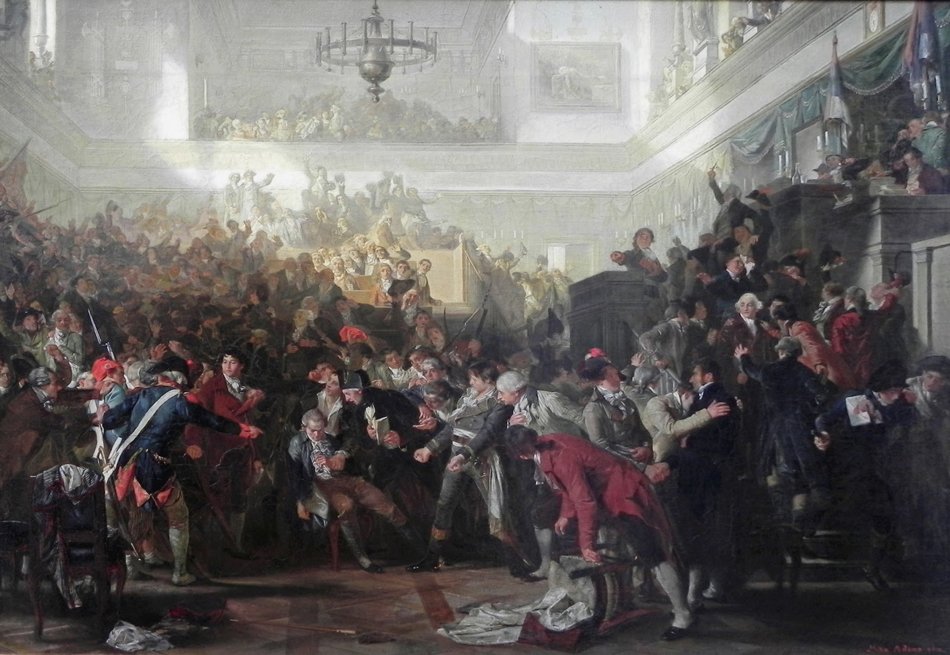 Что нового ввели термидорианцы?
Преобразования термидорианцев
Отмена закона «о подозрительных»;
Свобода цен; свобода торговли;
Ликвидирован революционный трибунал;
Принятие конституции 1795г., закрепившей 
     республиканский строй;
5.  Восстановлена двухступенчатая система выборов         
     и имущественный ценз;
6.  Установление власти исполнительной Директории;
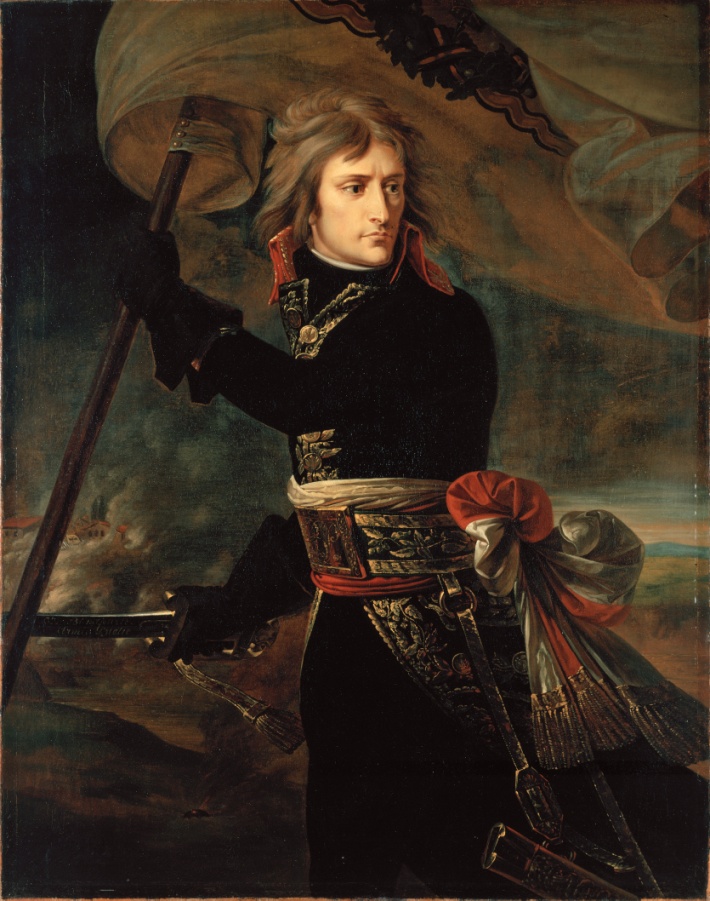 Как эти преобразования повлияли на жизнь в стране?
Осень 1795г.- подавление роялистского мятежа в Париже Наполеоном Бонапартом.
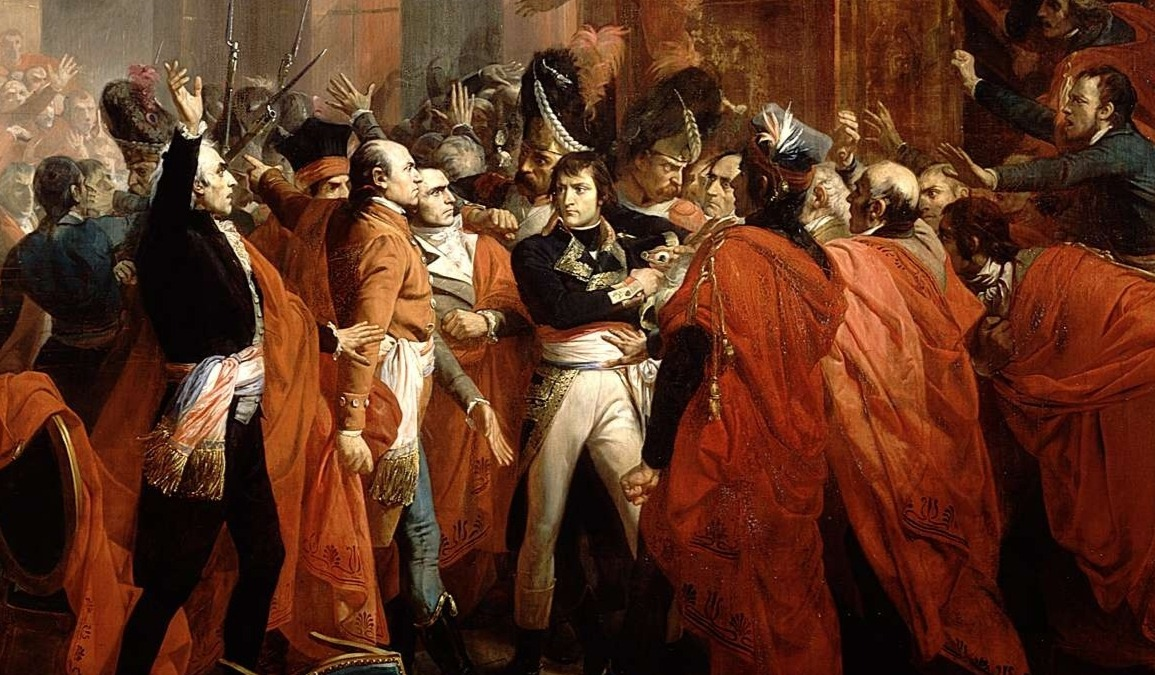 Военный переворот 
9 ноября 1799 г.
Схема развития революции
якобинцы
27.07.1794г.
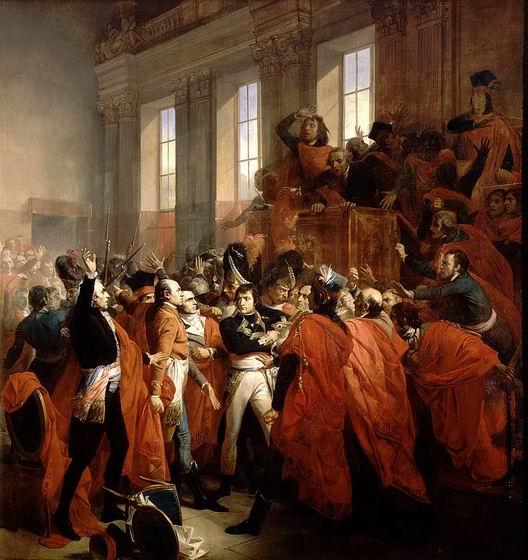 термидорианцы
жирондисты
02.06.1793г.
09.11.1799г.
окончание
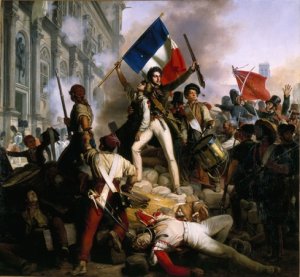 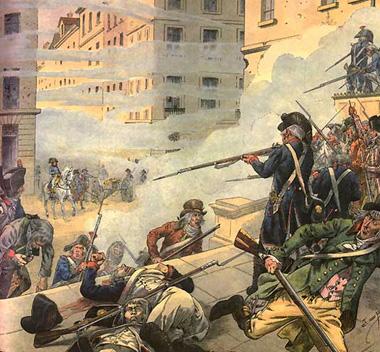 фейяны
10.08.1792г.
14.07.1789г.
начало
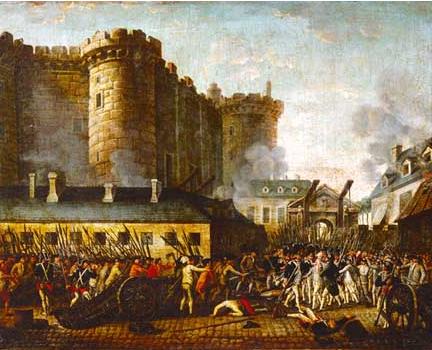 Значение революции
свержение монархии, провозглашение республики разрушение феодальных порядков, развитие капитализма
 идеи революции оказали влияние на всю мировую историю
интересы городской и сельской бедноты не учтены
 сопровождалась бедствиями и страданиями людей